Mi bibliografía UNAM
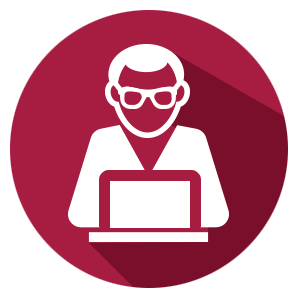 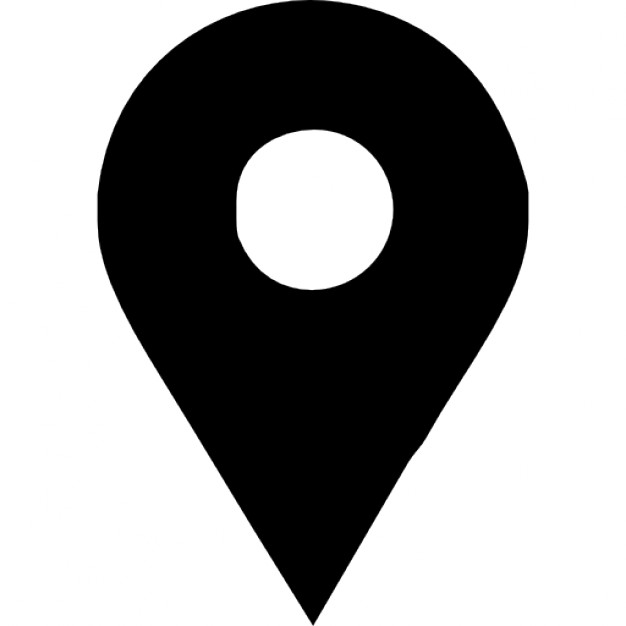 Bibliotecas
Tema en  especial
inicio
¿Donde encontrarlos ?
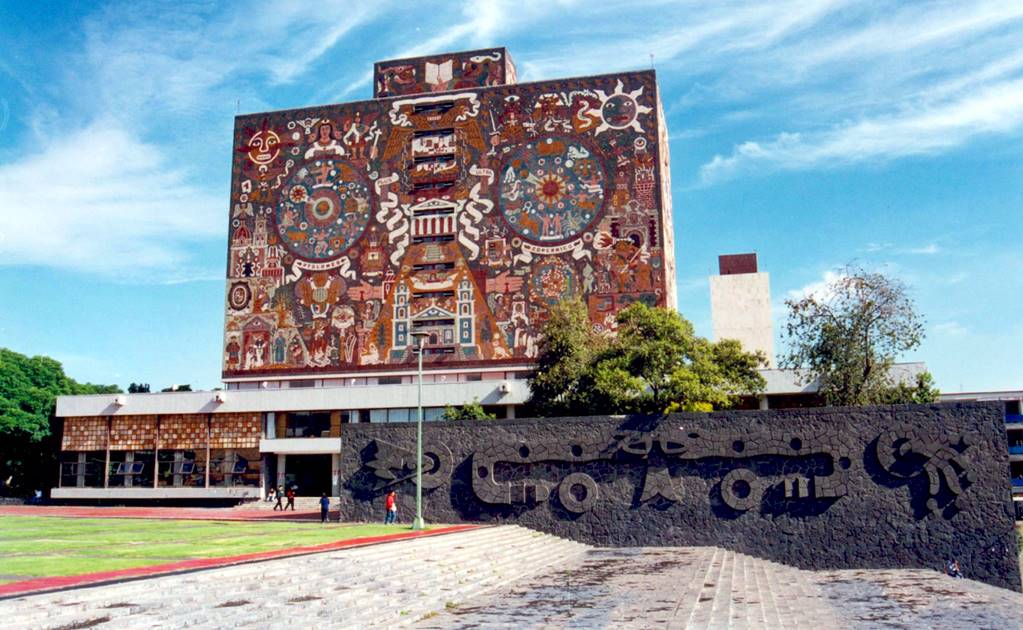 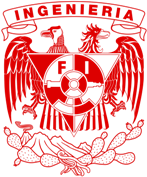 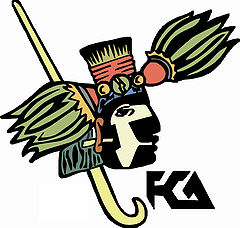 Fac. Contaduría y Administración
Biblioteca Central
Fac. Ingeniería
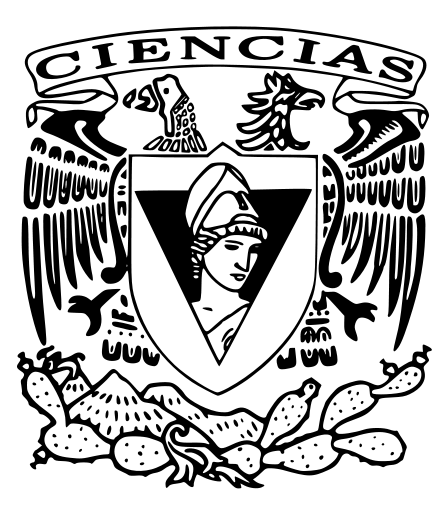 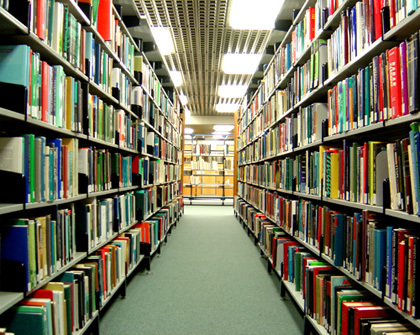 Otras mas
Fac. Ciencias
inicio
FCA
Libros en la FCA de ED.
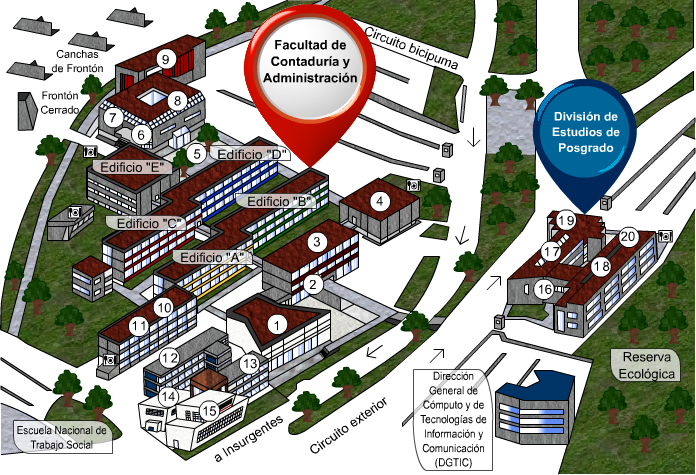 Matemáticas discretas con aplicación a las ciencias de la computación
GRASSMANN, Winfried K, TREMBLAY, J. P. Matemática discreta y lógica
Elementos de matemáticas discretas / C. L. Liu ; tr. Luis Armando Diaz Torres
Matematicas discretas : con aplicación a las ciencias de la computacion / Jean-Paul Tremblay, Ram Manohar ; tr. Raymundo Hugo Rangel Gutierrez
Conjuntos y estructuras / Alvaro Pinzón Escamilla
inicio
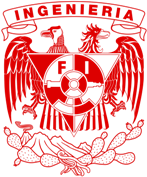 Libros en Anexo de Ingeniería
Libros en la facultad de ingeniería
Matemáticas discretas con aplicación a las ciencias de la computación
Matemática discreta y sus aplicaciones / Kenneth H. Rosen ; tr., José Manuel Pérez Morales ... [y otros.]
Matemáticas discretas con aplicación a las ciencias de la computación
GRASSMANN, Winfried K, TREMBLAY, J. P. Matemática discreta y lógica
Matematicas discretas : con aplicacion a las  de la computacion / Jean-Paul Tremblay, Ram Manohar ; tr. Raymundo Hugo Rangecienciasl Gutierrez
Algorithms : sequential, parallel, and distributed / Kenneth A. Berman andJerome L. Paul
Elementos de matematicas discretas / C. L. Liu ; tr. Luis Armando Diaz Torres
Matemática discreta para la computación : nociones teóricas y problemas resueltos / Miguel Ángel García Muñoz
Matematicas discretas : con aplicacion a las ciencias de la computacion / Jean-Paul Tremblay, Ram Manohar ; tr. Raymundo Hugo Rangel Gutierrez
Introductory discrete mathematics / V.K. Balakrishnan
Matematica discreta / Francesc Comellas ... [y otros.]
Estructuras de matematicas discretas para la computacion / Bernard Kolman, Robert C. Busby, Sharon Ross ; tr. Oscar Alfredo Palmas Velasco
Matemáticas discretas con teoría de gráficas y combinatoria / T. Veerarajan ; traducción, Gabriel Nagore C.
Teoria de graficas / Santiago López de Medrano
Problemas de matemática discreta / Carmen Alegre Gil, Ana Martínez Pastor, MŒ Carmen Pedraza Aguilera
Estructuras discretas : lógica proposicional y cálculo de predicados : cuaderno de ejercicios / Orlando Zaldívar Esquivel, Orlando Zaldívar Zamorategui
Lógica y matemática : para ciencias de la computación / Fidel Barboza Gutiérrez
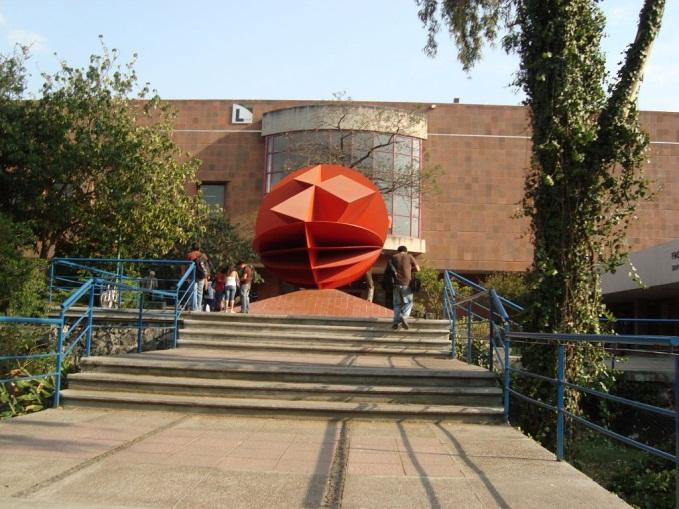 Conceptos elementales de lógica informática / Nelson Becerra Correa
Matemáticas discretas Edward R. Scheinerman ; traducción Virgilio Gonzalez Pozo
inicio
Biblioteca Central
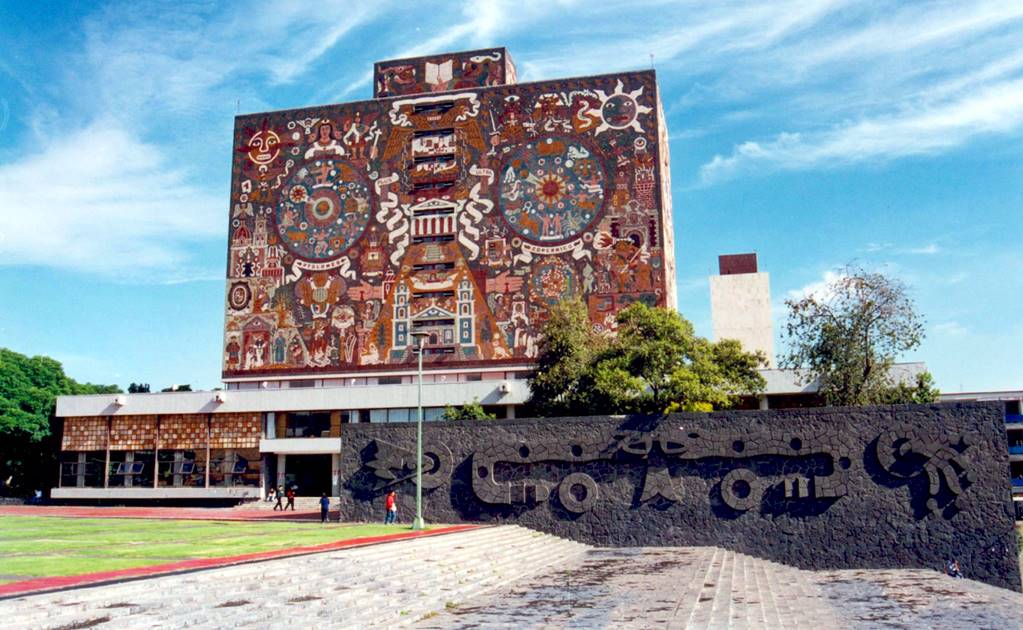 Introduccion a la teoria de la computabilidad / Domingo Gallardo Lopez, Pilar Arques Corrales, Ignacio Lesta Pelayo
Aplicaciones de la teoria de graficas / tesis que para obtener el título de Licenciado en Matematicas Aplicadas y Computacion, presenta Cathya Hernandez Bohne ; asesor Maria del Carmen Gonzalez Videgaray
Estructuras de matematicas discretas para la computacion / Bernard Kolman, Robert C. Busby, Sharon Ross ; tr. Oscar Alfredo Palmas Velasco
Lógica y matemática : para ciencias de la computación / Fidel Barboza Gutiérrez
Matemáticas discretas Richard Johnsonbaugh ; traducción, Marcia Aída González Osuna
lógica simbólica para informáticos / Pascual Julián Iranzo
Elementos de matematicas discretas / C. L. Liu ; tr. Luis Armando Diaz Torres
Matemáticas discretas Edward R. Scheinerman ; traducción Virgilio Gonzalez Pozo
inicio
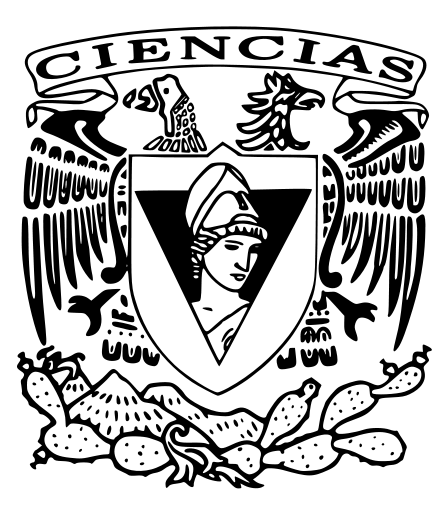 Facultad de ciencias
Matemáticas discretas con aplicación a las ciencias de la computación .
Matemática discreta y sus aplicaciones / Kenneth H. Rosen ; tr., José Manuel Pérez Morales ... [y otros.] 
Introductory discrete mathematics / V.K. Balakrishnan 
Matemáticas discretas con teoría de gráficas y combinatoria / T. Veerarajan ; traducción, Gabriel Nagore C.
Logica matematica para ciencias de la computacion /Fidel Barboza
Estructuras de matematicas discretas para la computacion / Bernard Kolman, Robert C. Busby, Sharon Ross ; tr. Oscar Alfredo Palmas Velasco 
Teoria y problemas de teoria de conjuntos y temas afines / Saymour Lipschutz ; tr. Jesus Maria Castaño ; con la colaboración de Emilio Robledo Moncada
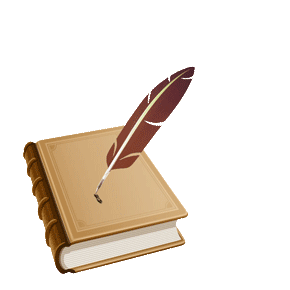 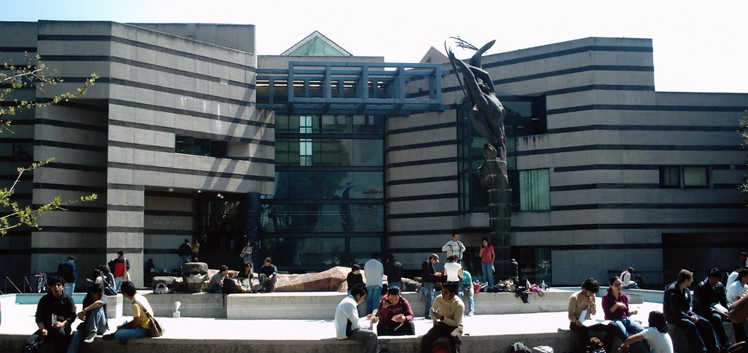 inicio
inicio
Libros en otras bibliotecas
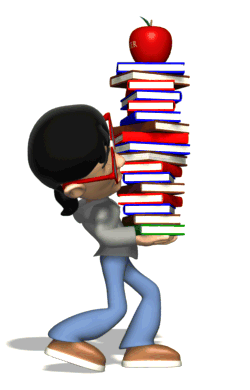 Elementary symbolic logic / By w. gustason and d. e. ulrich.
Problemas de matemática discreta / Carmen Alegre Gil, Ana Martínez Pastor, MŒ Carmen Pedraza Aguilera
Teoria de graficas / Santiago López de Medrano
Matemáticas discretas Edward R. Scheinerman ; traducción Virgilio Gonzalez Pozo
Teoria y problemas de teoria de conjuntos y temas afines / Saymour Lipschutz ; tr. Jesus Maria Castaño ; Emilio Robledo Moncada
inicio
Matemáticas discretas con aplicación a las ciencias de la computación
Idioma:
Spanish
Autores:
Tremblay, Jean-Paul, 1938-, autor
Información de la publicación:
México : CECSA, 1996
Fecha de publicación:
1996
Descripción física:
597 páginas
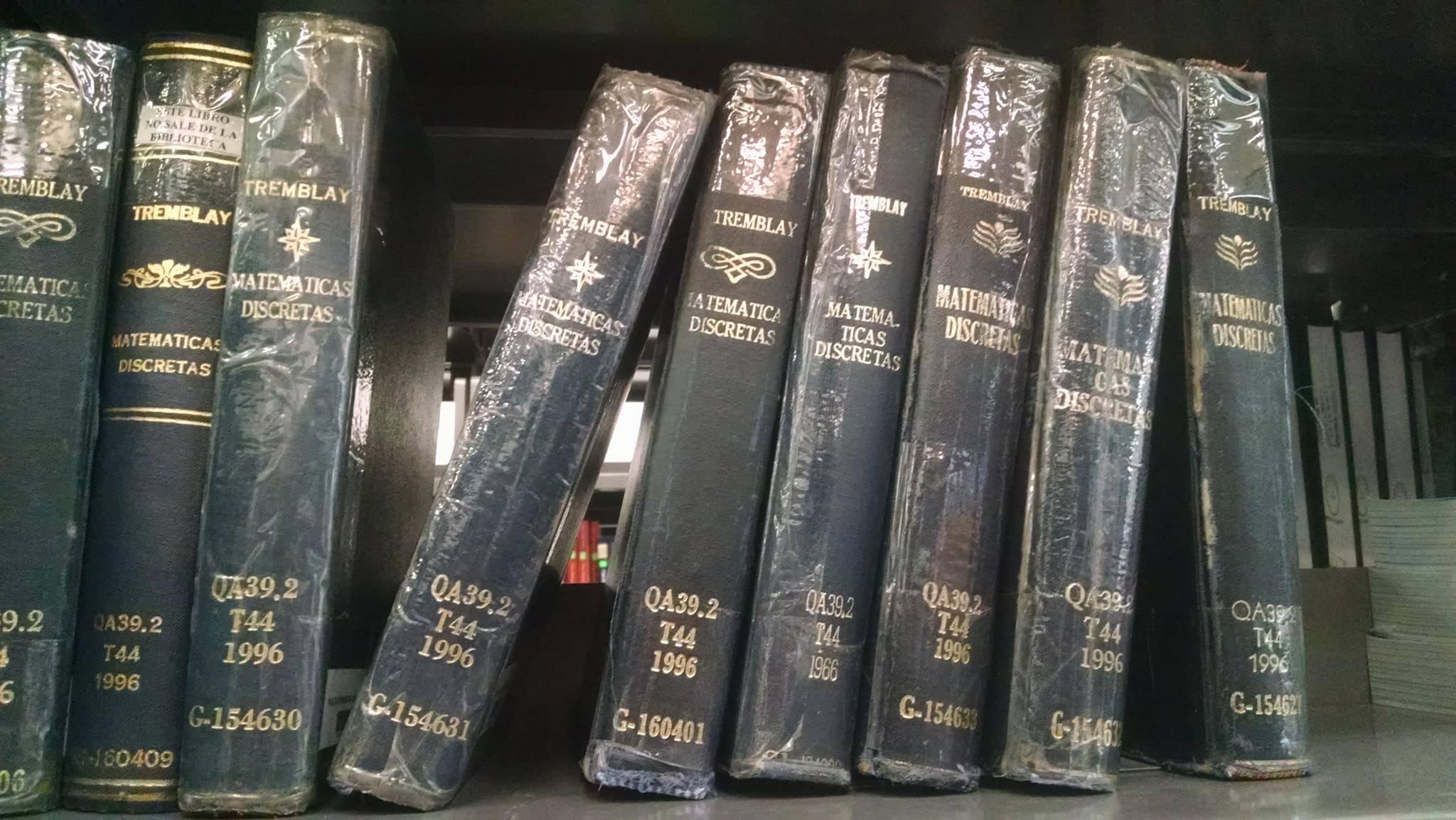 En este libro se ven temas desde el capitulo 1 de presenta las matrices que son utilizados en la resolución de sistemas de ecuaciones lineales, además su utilidad mayor en este campo es en la presentación de árboles y grafos que se hace mediante matrices. En el Capítulo II presenta Álgebra de Boole que permite presentar funciones con dos estados. En el Capítulo III se presenta Mapas de Karnaugh que permiten simplificar las funciones algebraicas.
En el Capítulo IV Se tiene las técnicas de conteo las variaciones, permutaciones y combinaciones las cuales son parte de las Matemáticas Discretas que estudia las diversas formas de realizar agrupaciones con los elementos de un conjunto, formándolas y calculando su número. Así hasta que finalmente en el Capítulo VIII se presenta el fundamento de Lenguajes formales y lenguajes naturales, en matemáticas, lógica, y ciencias de la computación, un lenguaje formal es un conjuntode palabras (cadenas de caracteres) de longitud finita formadas a partir de un alfabeto (conjunto de caracteres) finito. Este es un libro muy completo y util para la materia de Estructuras discretas.
inicio
GRASSMANN, Winfried K, TREMBLAY, J. P. Matemática discreta y lógica
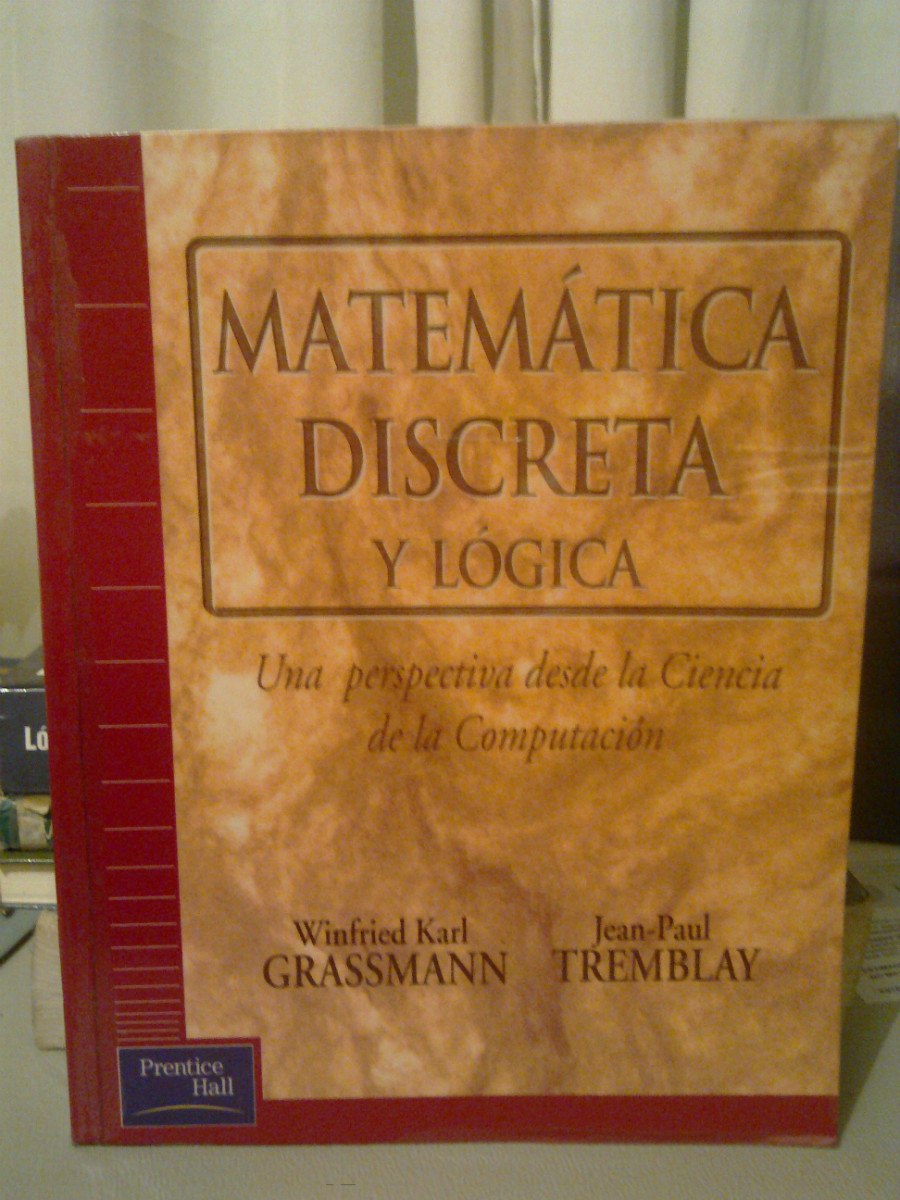 Idioma:
Spanish
Autores:
Grassmann, Winfried K., autor
Información de la publicación:
Madrid : Prentice Hall, 1997
Fecha de publicación:
1996
Descripción física:
706 páginas : ilustraciones Book
Este texto incluye las tendencias más recientes en informática, en particular una exposición completa del razonamiento lógico, cómo usar la matemática discreta para especificar nuevas aplicaciones y la forma de razonar de forma sistemática acerca de los programas. La obra contiene más de 300 ejemplos que relacionan los conceptos matemáticos con temas de computación, así como 550 problemas.

Es un libro de fácil acceso a la información en donde los temas los aborda de manera comprensible haciendo de esto que si uno le falte un poco para poder comprender el tema, el libro nos puede ayudar, pero si uno no cuenta con la información necesaria puede que si nos cueste saber de que estamos hablando
inicio
Algorithms : sequential, parallel, and distributed / Kenneth A. Berman andJerome L. Paul
Idioma:
English
Autores:
Berman, Kenneth A., autor
Información de la publicación:
Boston, Massachusetts : Thomson, c2005
Fecha de publicación:
2005
Descripción física:
xxix, 962 páginas : ilustraciones
Este libro es muy completo en cuanto a los temas 4,5 de Estructuras discretas que es Teoría de gráficas, Teoría de la compatibilidad. Lo malo de este es que es de difícil acceso, en la biblioteca de ingeniería no se encuentra
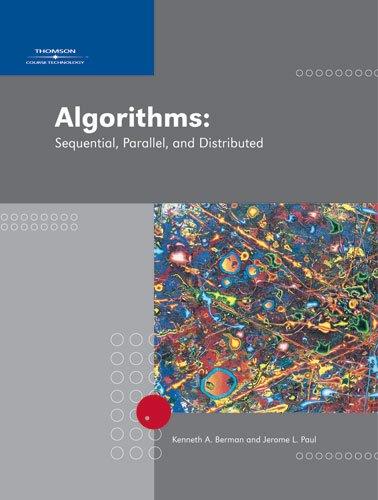 inicio
Elementos de matematicas discretas / C. L. Liu ; tr. Luis Armando Diaz Torres
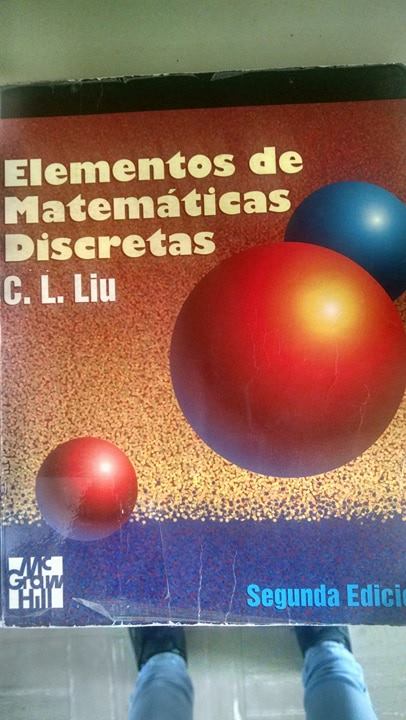 Idioma:
Spanish
Autores:
Liu, C. L. (Chung Laung), 1934-, autor
Información de la publicación:
México : McGraw-Hill, 1995
Fecha de publicación:
1995
Descripción física:
432 páginas
Info:
Link de descarga:
https://www.researchgate.net/publication/31652753_Elementos_de_matematicas_discretas_CL_Liu_tr_por_Luis_Armando_Diaz_Torres
Este libro contiene todos los temas del temario de Estructuras discretas, contiene  lo que es la teoría, así como ejercicios, el único inconveniente que le vería a este libro es que si lo queras en físico tienes que trasladarte a  la Facultad de Contaduría y Administración.
inicio
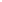 Matemática discreta y sus aplicaciones / Kenneth H. Rosen ; dr., José Manuel Pérez Morales ... [y otros.]
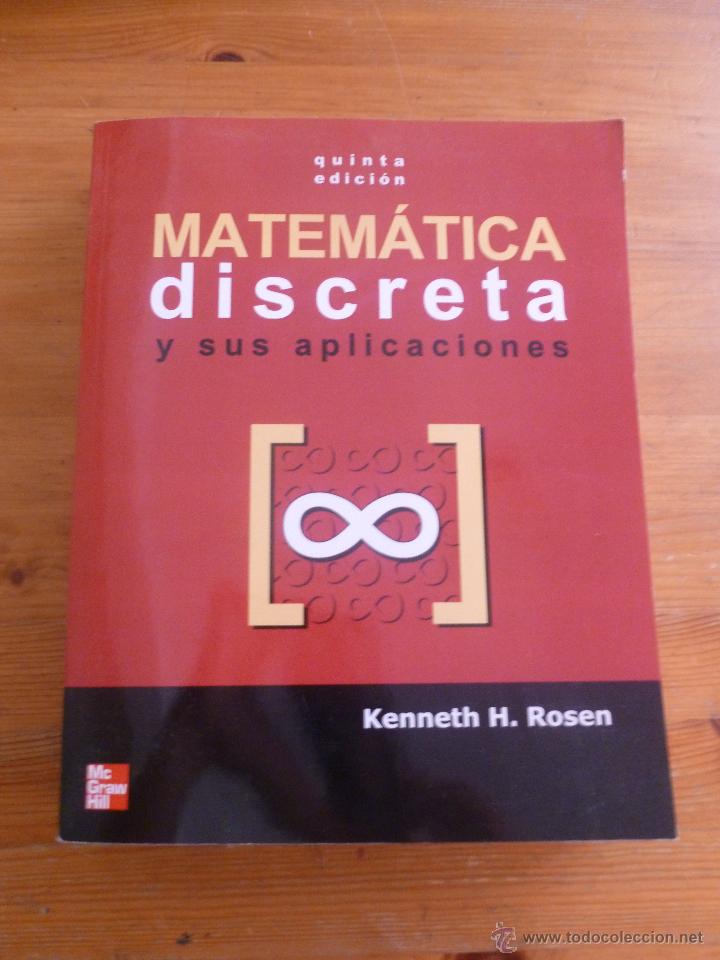 Idioma:
Spanish
Autores:
Rosen, Kenneth H., autor
Información de la publicación:
Madrid ; México : McGraw-Hill, 2004
Edición:
5a ed.
Fecha de publicación:
2004
Materias: Matemáticas; Matemáticas computacionales
Contiene gran número de ejercicios y ejemplos aclaratorios. Cada tema incluye demostraciones matemáticas, análisis combinatorio, estructuras discretas, algoritmos, engarzando estos conceptos con herramientas para resolver problemas a través de modelos. Especial importancia a la Lógica, tipos de prueba y pruebas de escritura.
Este libro es ideal para todos los temas de Estructuras discretas.
Inicio
Introductory discrete mathematics / V.K. Balakrishnan
Idioma:
English
Autores:
Balakrishnan, V. K., 1931-, autor
Información de la publicación:
New York : Dover Publications, 1996
Edición:
Dover ed.
Fecha de publicación:
1996
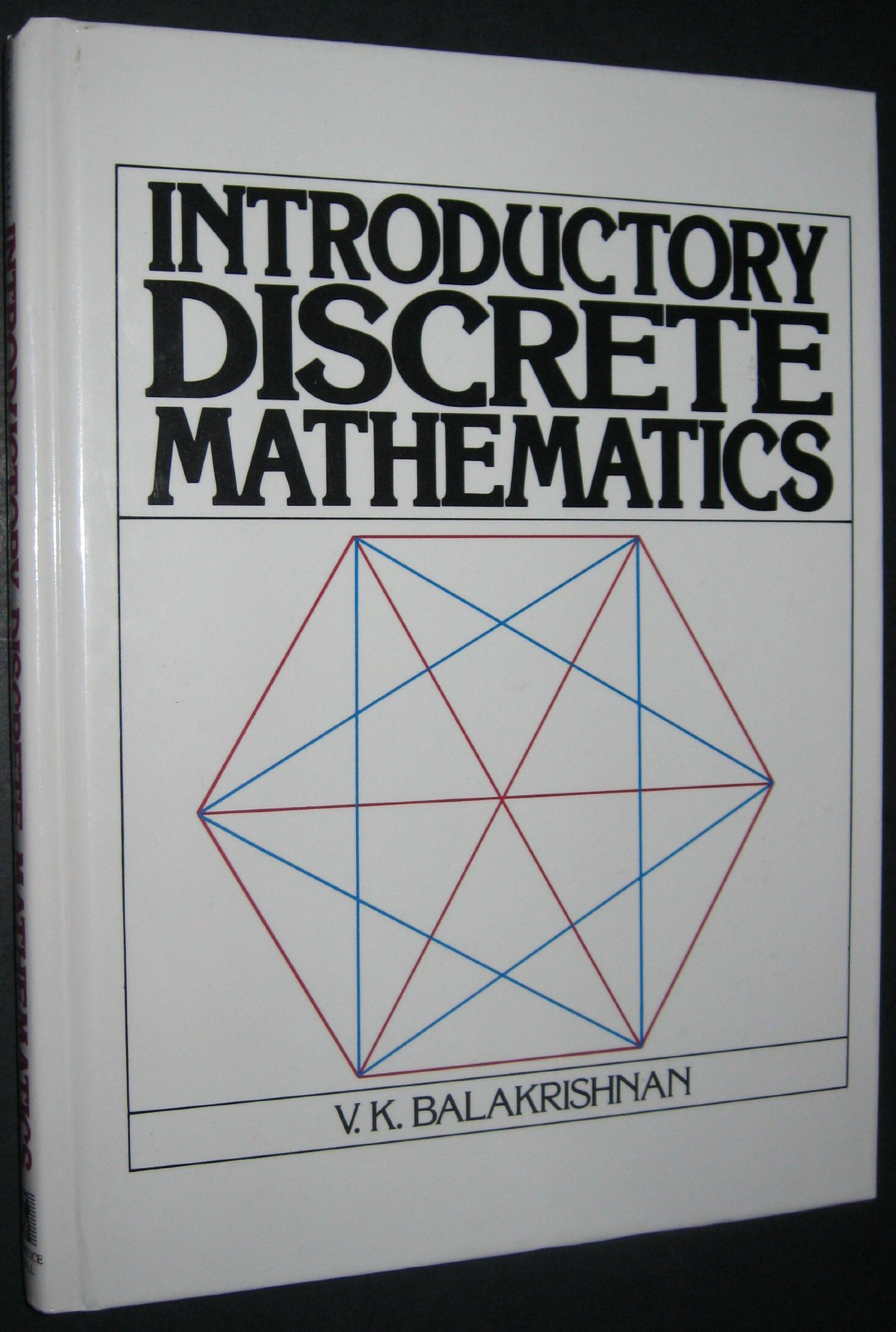 Contiene los temas 1,2,3, 4
Pero es un poco difícil de encontrar en físico.
inicio
Matemática discreta / Francesc Comellas ... [y otros.]
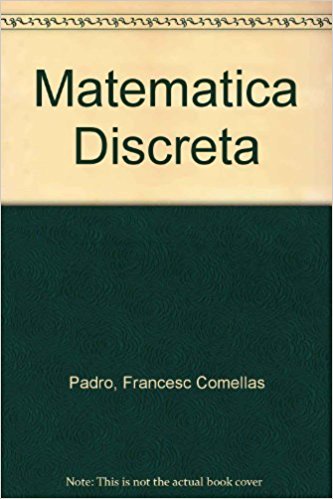 Idioma:
Spanish
Información de la publicación:
México, D.F. : Alfaomega, c2002
Fecha de publicación:
2002
Descripción física:
336 páginas : ilustraciones
Tipo de publicación:
Book
Contiene los temas 1,2,3,4. este es un libro muy recomendado para Estructuras discretas.
Link de descarga:
http://www.forocomunista.com/t33210-matematica-discreta-libro-de-francesc-comellas-josep-fabrega-y-anna-sanchez-formato-pdf
inicio
Matemáticas discretas Richard Johnsonbaugh ; traducción, Marcia Aída González Osuna
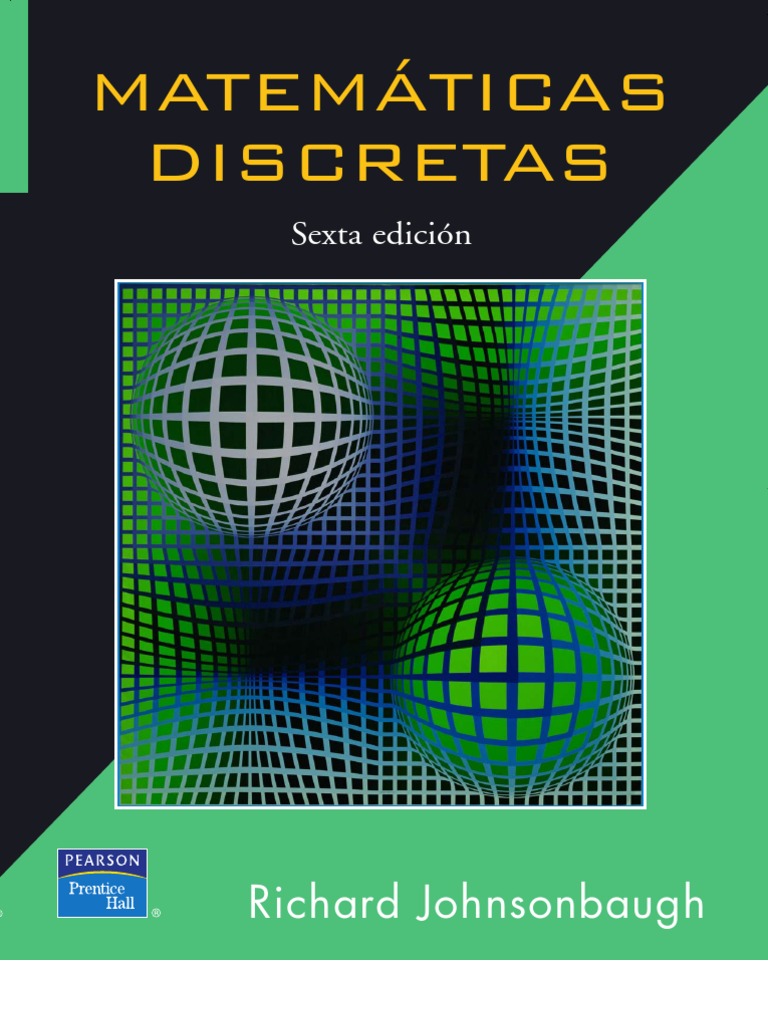 Idioma:
Spanish
Autores:
Johnsonbaugh, Richard, 1941-, autor
Información de la publicación:
México : Pearson Educación, 2005
Edición:
Link descarga:
https://cesarperezsite.files.wordpress.com/2014/08/matemc3a1ticas-discretas-6edi-johnsonbaugh-fl.pdf
Es un libro de fácil acceso a la información en donde los temas los aborda de manera comprensible haciendo de esto que si uno le falte un poco para poder comprender el tema, el libro nos puede ayudar, pero si uno no cuenta con la información necesaria puede que si nos cueste saber de que estamos hablando
Es un buen material complementario para la materia, ya que abarca todos los temas planteados en el plan de estudio.
inicio
Matemáticas discretas con teoría de gráficas y combinatoria / T. Veerarajan ; traducción, Gabriel Nagore C
Idioma:
Spanish
Autores:
Veerarajan, T., autor
Información de la publicación:
México, D.F. : McGraw-Hill Interamericana, c2008
Fecha de publicación:
2008
Descripción física:
531 páginas : ilustraciones
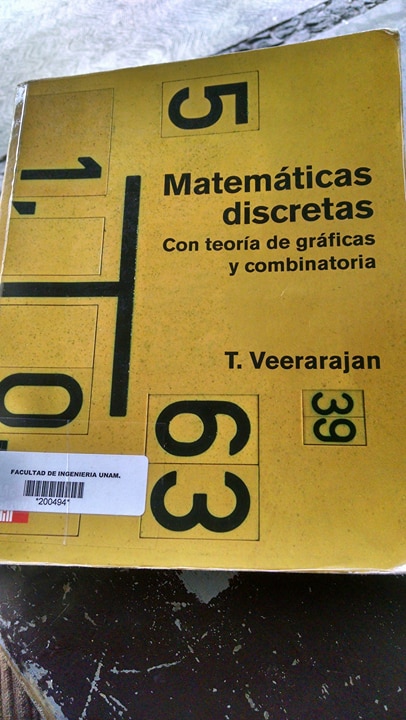 Un libro que abraca todos los temas, de fácil comprensión, teoría, ejemplos y ejercicios.
inicio
Problemas de matemática discreta / Carmen Alegre Gil, Ana Martínez Pastor, MŒ Carmen Pedraza Aguilera
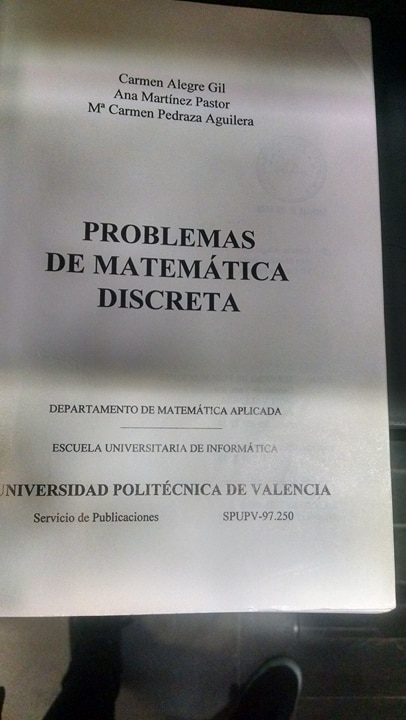 Idioma:
Spanish
Autores:
Alegre Gil, Carmen, autor
Información de la publicación:
Valencia : Universidad Politécnica de Valencia, 1997
Fecha de publicación:
1997
Descripción física:
vi, 524 páginas : ilustraciones
Este libro abarca casi todos los temas del temario de Estructuras discretas, pero en especifico en los primeros 3 -4 temas.
inicio
Lógica y matemática : para ciencias de la computación / Fidel Barboza Gutiérrez
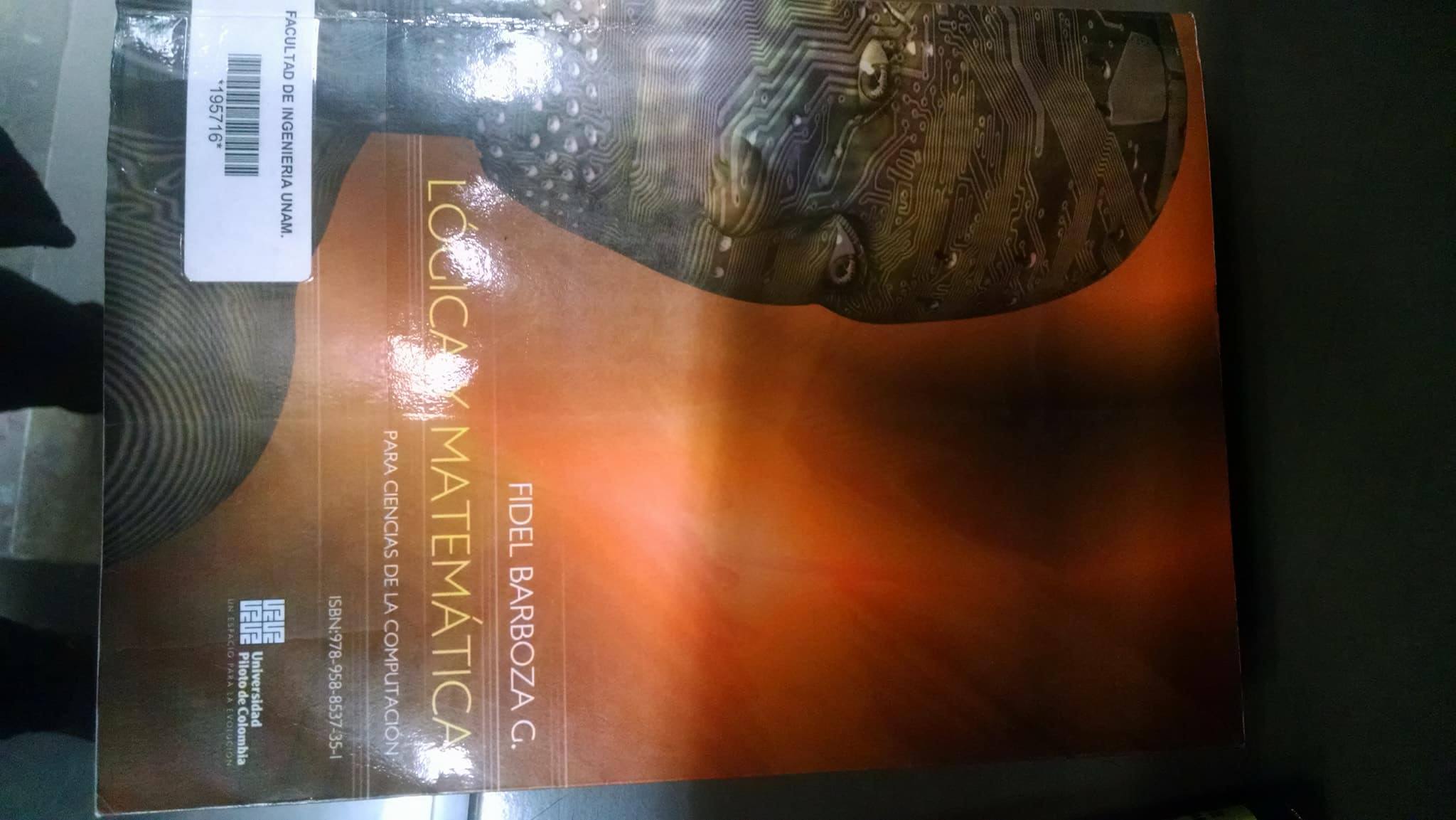 Libro conveniente para el tema 1y un poco para el tema 2.
inicio
Lógica simbólica para informáticos / Pascual Julián Iranzo
Idioma:
Spanish
Autores:
Julián Iranzo, Pascual, autor
Información de la publicación:
México, D.F. : Alfaomega : Ra-Ma, 2005
Fecha de publicación:
2005
Descripción física:
299 páginas
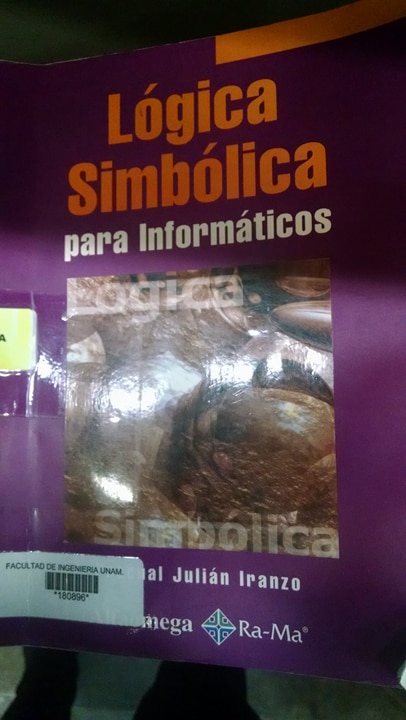 Buen libro par el tema1, para poder repasar un poco de teoría, ejercicios.
inicio
Introducción a la lógica deductiva y teoría de los conjuntos / Javier Salazar resines
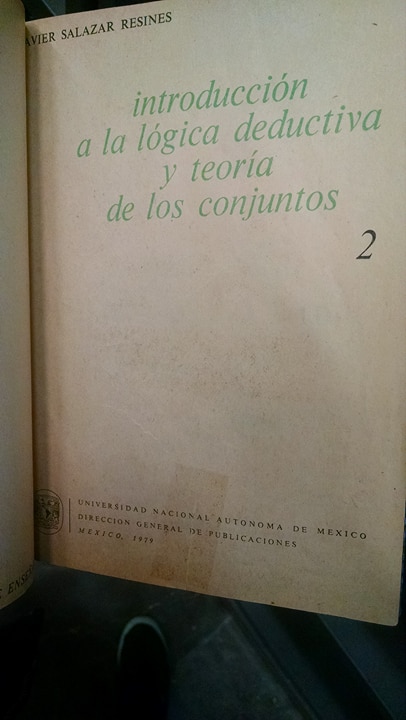 Idioma:
Spanish
Autores:
Salazar Resines, Javier, autor
Información de la publicación:
México : UNAM, Centro de Investigaciones y Servicios Educativos, 1982
Fecha de publicación:
1982
Descripción física:
389 páginas
Es una buena recomendación par lo que es el tema 1,2.  En el se haya teoría ye ejercicios.
inicio
Conjuntos y estructuras / Alvaro Pinzón Escamilla
Idioma:
Spanish
Autores:
Pinzón Escamilla, Alvaro, autor
Información de la publicación:
México : Harla, c197
Edición:
# ed. rev.
Fecha de publicación:
1975
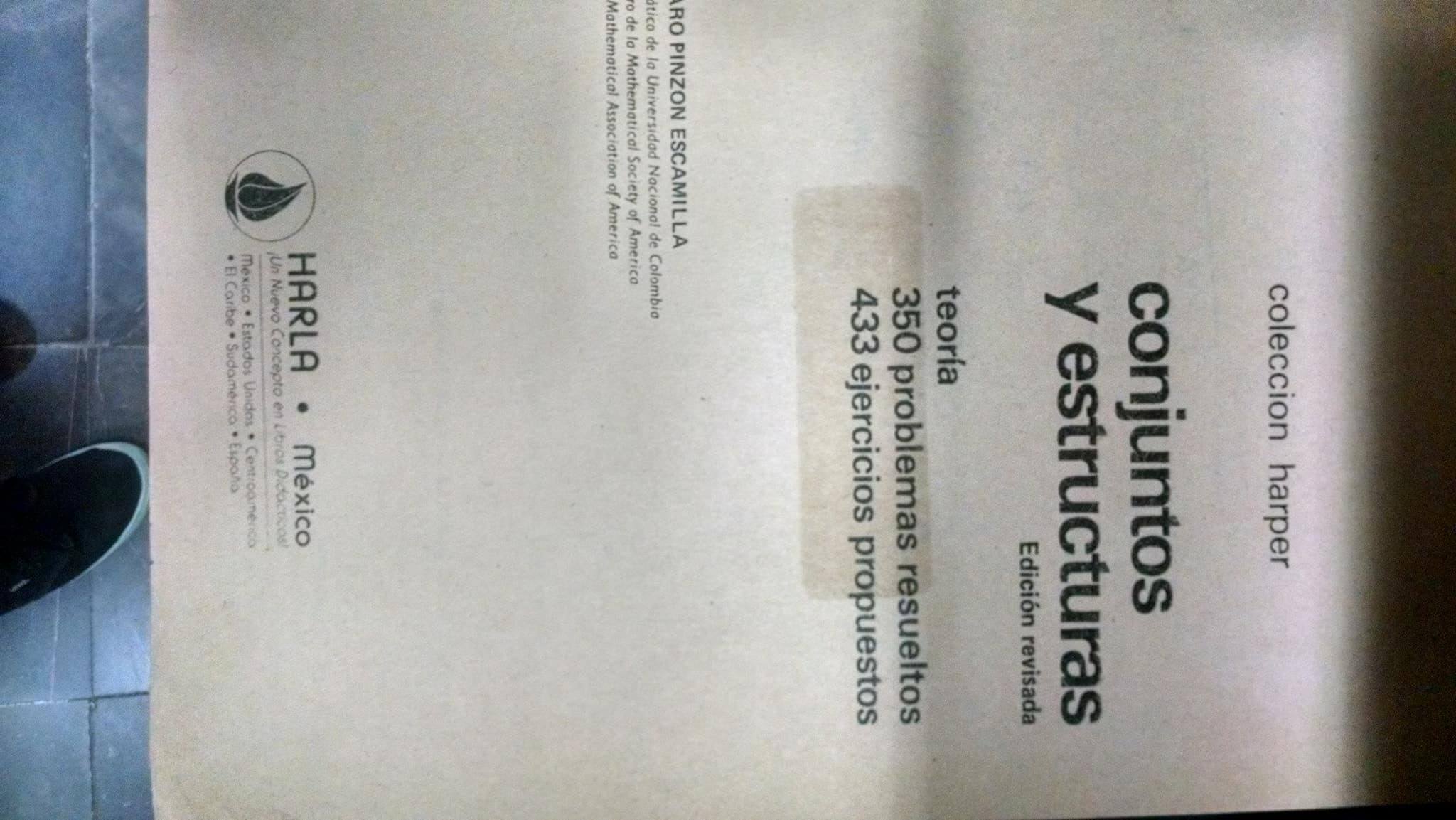 Un buen libro para el tema 2 de conjuntos, contiene teoría y ejercicios.
inicio
Conceptos elementales de lógica informática / Nelson Becerra Correa
Idioma:
Spanish
Autores:
Becerra Correa, Nelson, autor
Información de la publicación:
Bogota : Universidad Distrital "Francisco Jose de Caldas", Facultad Tecnológica ; Ecoe ediciones, [2012]
Fecha de publicación:
2012
Descripción física:
200 páginas
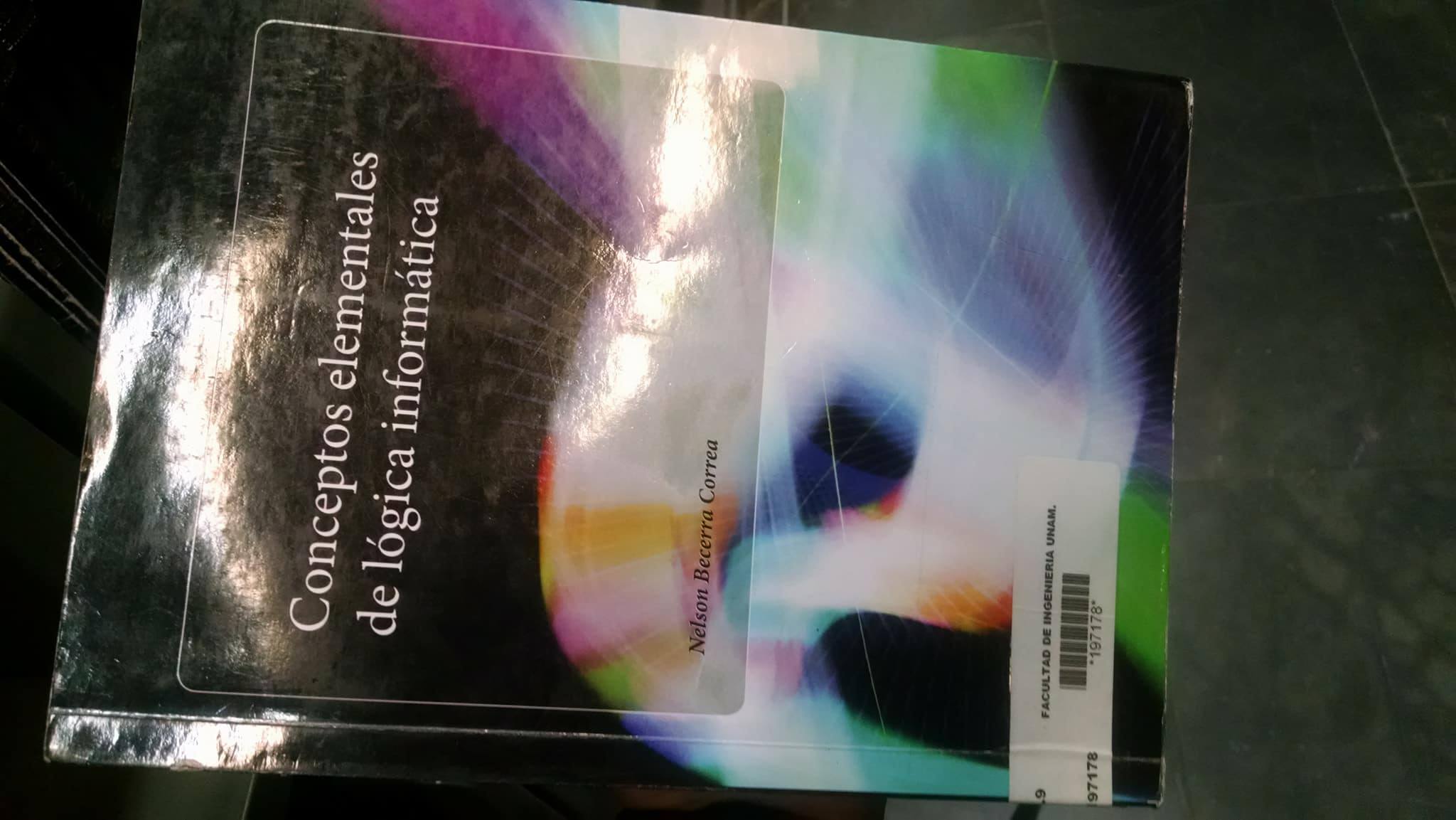 Un buen libro par el tema 1 de lógica
inicio
Estructuras de matematicas discretas para la computacion / Bernard Kolman, Robert C. Busby, Sharon Ross ; tr. Oscar Alfredo Palmas Velasco
Idioma:
Spanish
Autores:
Kolman, Bernard, autor
Información de la publicación:
México : Prentice-Hall Hispanoamericana, [1997?]
Edición:
3a ed.
Fecha de publicación: 1997
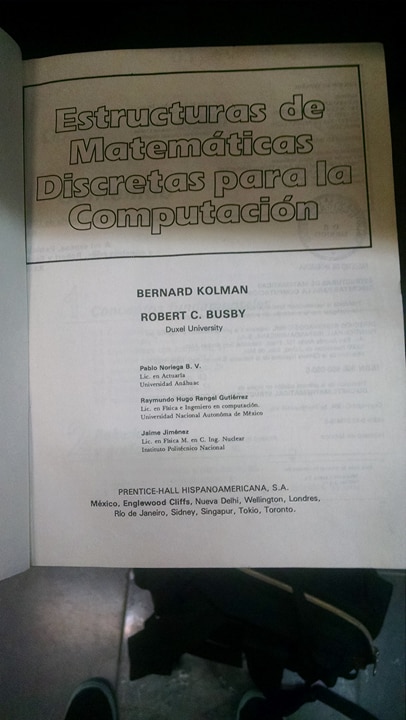 Buen libro para los primeros temas (lógica y conjuntos), contiene teoría y ejercicios.
inicio
Matemática discreta para la computación : nociones teóricas y problemas resueltos / Miguel Ángel García Muñoz
Idioma:
Spanish
Autores:
García Muñoz, Miguel Ángel, autor
Información de la publicación:
Jaén : Universidad de Jaén, Servicio de Publicaciones, [2015]
Edición:
2a. edición revisada
Fecha de publicación:
2015
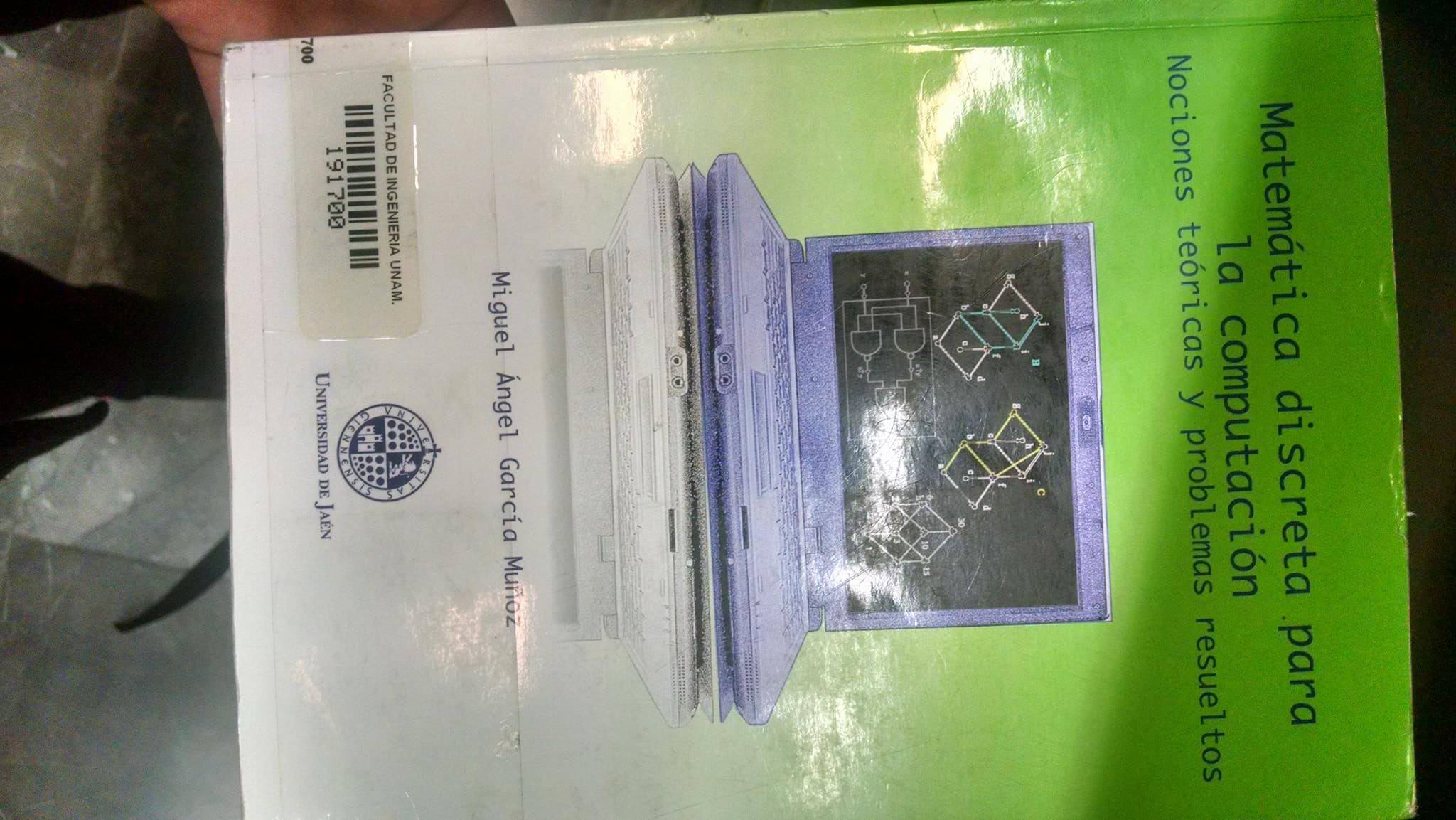 Aborda prácticamente todos los temas del temario de Estructuras discretas.
inicio
Teoria y problemas de teoria de conjuntos y temas afines / Saymour Lipschutz ; tr. Jesus Maria Castaño ; con la colaboración de Emilio Robledo Moncada
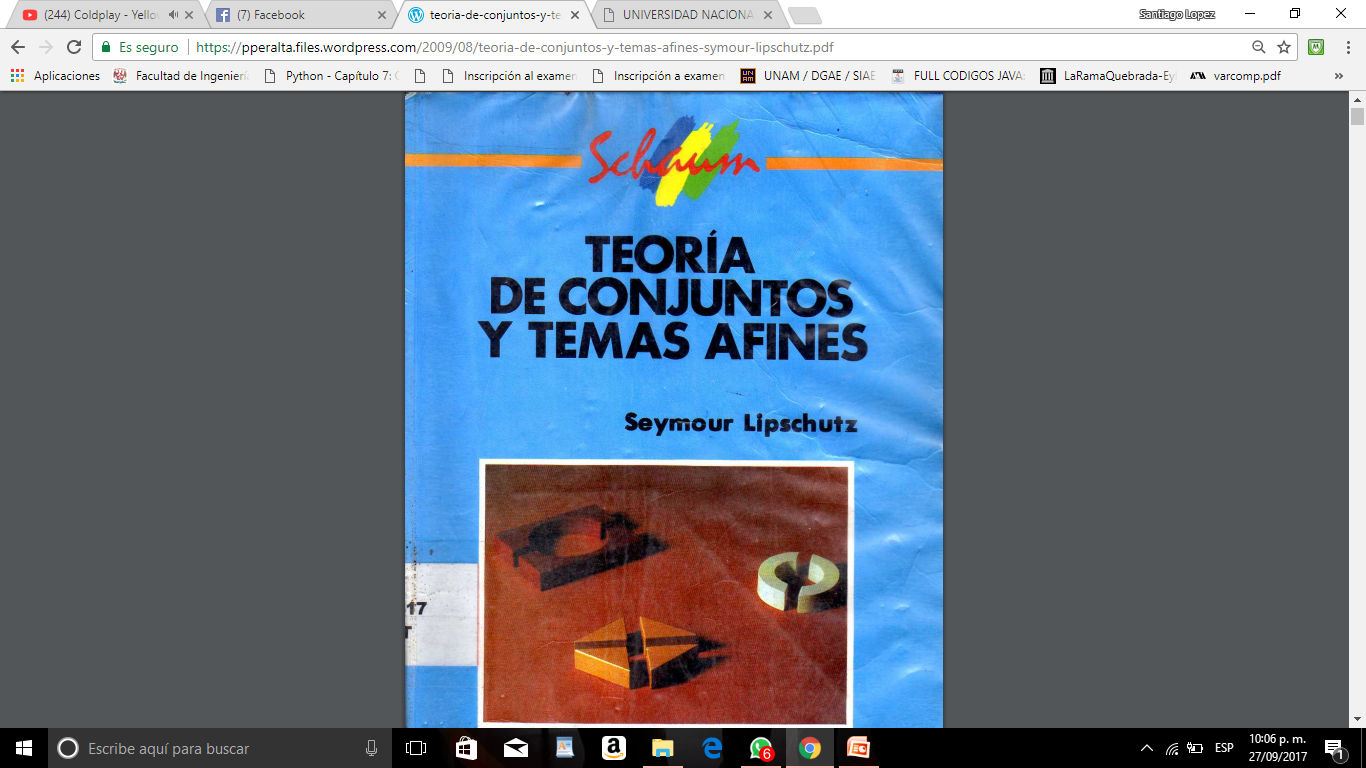 Idioma: Spanish
Autores:
Lipschutz, Seymour, autor
Información de la publicación:
México : McGraw-Hill, c1991
Fecha de publicación:
1991
Descripción física:
233 páginas:
Book
Aborda bien lo que es el tema de conjuntos, tema 2.
Link de descarga:
https://pperalta.files.wordpress.com/2009/08/teoria-de-conjuntos-y-temas-afines-symour-lipschutz.pdf
inicio
Teoría de graficas / Santiago López de Medrano
Idioma:
Spanish
Autores:
López de Medrano, Santiago, autor
Información de la publicación:
México : Asociación nacional de universidades e institutos de enseñanza superior, 1973
Fecha de publicación:
1973
Descripción física:
59 páginas
Este libro es recomendable para el tema 4 de estructuras discretas
inicio
Aplicaciones de la teoria de graficas / tesis que para obtener el título de Licenciado en Matematicas Aplicadas y Computacion, presenta Cathya Hernandez Bohne ; asesor Maria del Carmen Gonzalez Videgaray
Idioma:
Spanish
Autores:
Hernandez Bohne, Cathya, sustentante
Fecha de publicación:
1998
Descripción física:
1 recurso en línea ([2], 75 páginas) : ilustraciones
Tipo de publicación:
Theses
Libro un poco recomendable par el tema 4 teoría de graficas. Es mas que nada para darse una idea de lo que es el tema.
inicio
inicio
Introducción a la teoría de la computabilidad
Serie:
Textos docentes
Autores:
Gallardo López, DomingoArques Corrales, PilarLesta Pelayo, Ignacio
Información de la publicación:
Ed.: 2. ed. Alicante : Digitalia. 2003
Tipo de recurso:
eBook
Descripción:
Description based on print version record.
:
Spanish
Libro electrónico: 
http://eds.b.ebscohost.com/eds/results?vid=0&sid=12f270b1-9085-4121-bc8d-0ebc295666c2%40sessionmgr104&bquery=teoria+de+la+computabilidad&bdata=Jmxhbmc9ZXMmdHlwZT0xJnNpdGU9ZWRzLWxpdmU%3d
Libro digital recomendable para darse idea de lo que es la teoría de la compatibilidad, tema 5 del temario de Estructuras discretas
inicio
Introducción a la teoría de la computabilidad / Domingo Gallardo López, Pilar Arques Corrales, Ignacio Lesta Pelayo
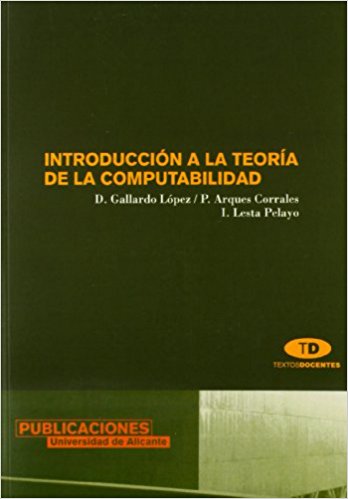 Idioma:
Spanish
Autores:
Gallardo Lopez, Domingo, autor
Información de la publicación:
[Alicante] : Universidad de Alicante, 1997
Fecha de publicación:
1997
Descripción física:
243 páginas ;
Es un libro que presenta los conceptos fundamentales de la teoría de la compatibilidad. Abarca los temas de computabilidad, máquinas de Turing, funciones recursivas, computación universal y decibilidad e indecibilidad, junto con un tema de preliminares matemáticos necesarios para la comprensión del texto. En todo momento se utiliza un enfoque práctico relacionando todos estos conceptos con la experiencia de los estudiantes en lenguajes de programación. Se proponen más de cien problemas, de los que se incluye la solución en un apéndice. Muy recomendable para el tema 5 de ED.
inicio
¿Que tema deseas buscar?
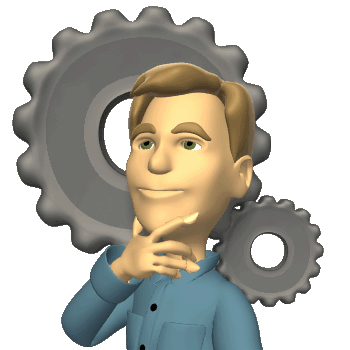 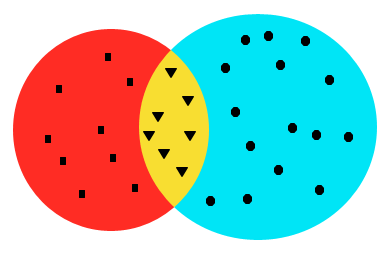 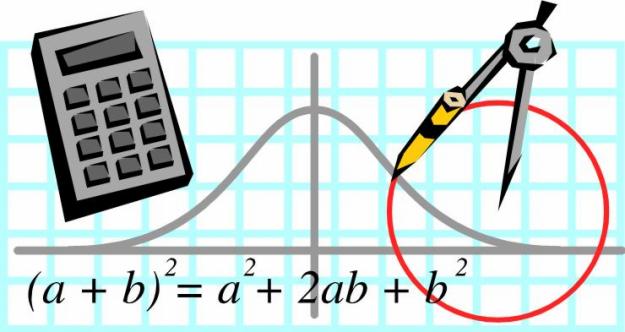 Conjuntos, relaciones y 
pruebas matemáticas.
Lógica proposicional y
 cálculo de predicados.
Sistemas algebraicos.
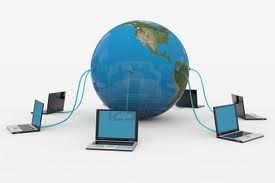 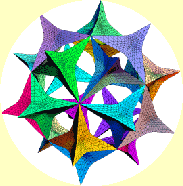 Teoría de la computabilidad.
Teoría de gráficas.
inicio
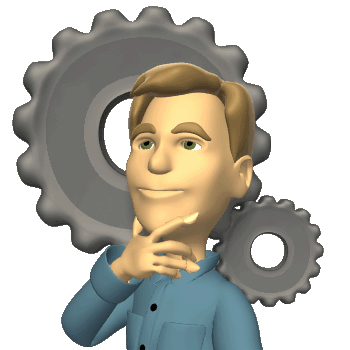 Lógica proposicional y
 cálculo de predicados.
Libros relacionados al tema:
Algorithms : sequential, parallel, and distributed / Kenneth A. Berman andJerome L. Paul
Conceptos elementales de lógica informática / Nelson Becerra 
Conjuntos y estructuras / Alvaro Pinzón Escamilla
D
Elementos de matematicas discretas / C. L. Liu ; tr. Luis Armando Diaz Torres
Estructuras de matematicas discretas para la computacion / Bernard Kolman, Robert C. Busby, Sharon Ross ; tr. Oscar Alfredo Palmas Velasco
Elementary symbolic logic / By w. gustason and d. e. ulrich.
Estructuras discretas : lógica proposicional y cálculo de predicados : cuaderno de ejercicios / Orlando Zaldívar Esquivel, Orlando Zaldívar Zamorategui
GRASSMANN, Winfried K, TREMBLAY, J. P. Matemática discreta y lógica IdiomaIntroducción a la teoría de la computabilidad
Introduccion a la logica deductiva y teoria de los conjuntos / Javier Salazar resines
Introductory discrete mathematics / V.K. Balakrishnan
Lógica simbólica para informáticos / Pascual Julián Iranzo
Lógica y matemática : para ciencias de la computación / Fidel Barboza Gutiérrez
Matemática discreta para la computación : nociones teóricas y problemas resueltos / Miguel Ángel García Muñoz
Matemática discreta y sus aplicaciones / Kenneth H. Rosen ; tr., José Manuel Pérez Morales ... [y otros.]
Matemáticas discretas con aplicación a las ciencias de la computación
Matemáticas discretas con teoría de gráficas y combinatoria / T. Veerarajan ; traducción, Gabriel Nagore C.
Matemáticas discretas Edward R. Scheinerman ; traducción Virgilio Gonzalez Pozo
Conceptos elementales de lógica informática / Nelson Becerra Correa
inicio
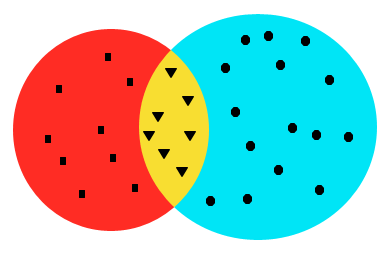 Conjuntos, relaciones y 
pruebas. matemáticas
Libros relacionados al tema:
Algorithms : sequential, parallel, and distributed / Kenneth A. Berman andJerome L. Paul
Conjuntos y estructuras / Alvaro Pinzón Escamilla
D
Elementos de matematicas discretas / C. L. Liu ; tr. Luis Armando Diaz Torres
Estructuras de matematicas discretas para la computacion / Bernard Kolman, Robert C. Busby, Sharon Ross ; tr. Oscar Alfredo Palmas Velasco
GRASSMANN, Winfried K, TREMBLAY, J. P. Matemática discreta y lógica IdiomaIntroducción a la teoría de la computabilidad
Introduccion a la logica deductiva y teoria de los conjuntos / Javier Salazar resines
Introductory discrete mathematics / V.K. Balakrishnan
Lógica y matemática : para ciencias de la computación / Fidel Barboza Gutiérrez
Matemática discreta para la computación : nociones teóricas y problemas resueltos / Miguel Ángel García Muñoz
Matemática discreta y sus aplicaciones / Kenneth H. Rosen ; tr., José Manuel Pérez Morales ... [y otros.]
Matemáticas discretas con aplicación a las ciencias de la computación
Matemáticas discretas con teoría de gráficas y combinatoria / T. Veerarajan ; traducción, Gabriel Nagore C.
Matemáticas discretas Edward R. Scheinerman ; traducción Virgilio Gonzalez Pozo
Elementos de matematicas discretas / C. L. Liu ; tr. Luis Armando Diaz Torres
inicio
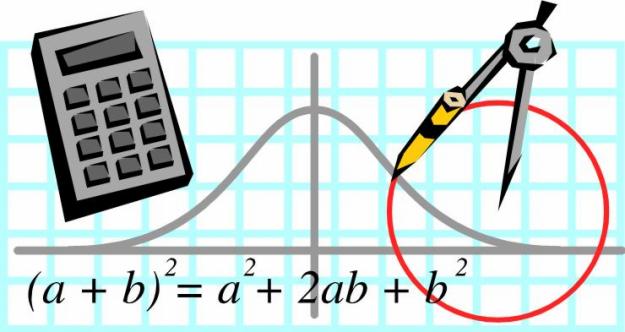 Sistemas algebraicos.
Libros relacionados al tema:
Algorithms : sequential, parallel, and distributed / Kenneth A. Berman andJerome L. Paul
D
Elementos de matematicas discretas / C. L. Liu ; tr. Luis Armando Diaz Torres
Estructuras de matematicas discretas para la computacion / Bernard Kolman, Robert C. Busby, Sharon Ross ; tr. Oscar Alfredo Palmas Velasco
GRASSMANN, Winfried K, TREMBLAY, J. P. Matemática discreta y lógica IdiomaIntroducción a la teoría de la computabilidad
Introduccion a la logica deductiva y teoria de los conjuntos / Javier Salazar resines
Introductory discrete mathematics / V.K. Balakrishnan
Lógica y matemática : para ciencias de la computación / Fidel Barboza Gutiérrez
Matemática discreta para la computación : nociones teóricas y problemas resueltos / Miguel Ángel García Muñoz
Matemática discreta y sus aplicaciones / Kenneth H. Rosen ; tr., José Manuel Pérez Morales ... [y otros.]
Matemáticas discretas con aplicación a las ciencias de la computación
Matemáticas discretas con teoría de gráficas y combinatoria / T. Veerarajan ; traducción, Gabriel Nagore C.
Matemáticas discretas Edward R. Scheinerman ; traducción Virgilio Gonzalez Pozo
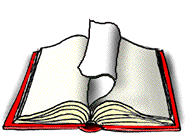 inicio
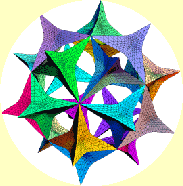 Teoría
 de gráficas
Algorithms : sequential, parallel, and distributed / Kenneth A. Berman andJerome L. Paul
D
Elementos de matematicas discretas / C. L. Liu ; tr. Luis Armando Diaz Torres
Estructuras de matematicas discretas para la computacion / Bernard Kolman, Robert C. Busby, Sharon Ross ; tr. Oscar Alfredo Palmas Velasco
GRASSMANN, Winfried K, TREMBLAY, J. P. Matemática discreta y lógica IdiomaIntroducción a la teoría de la computabilidad
Introduccion a la logica deductiva y teoria de los conjuntos / Javier Salazar resines
Introductory discrete mathematics / V.K. Balakrishnan
Lógica y matemática : para ciencias de la computación / Fidel Barboza Gutiérrez
Matemática discreta para la computación : nociones teóricas y problemas resueltos / Miguel Ángel García Muñoz
Matemática discreta y sus aplicaciones / Kenneth H. Rosen ; tr., José Manuel Pérez Morales ... [y otros.]
Matemáticas discretas con aplicación a las ciencias de la computación
Matemáticas discretas con teoría de gráficas y combinatoria / T. Veerarajan ; traducción, Gabriel Nagore C.
Libros relacionados
 al tema
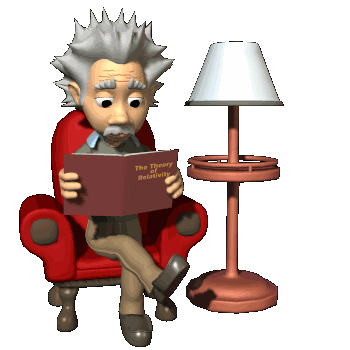 Aplicaciones de la teoria de graficas / tesis que para obtener el título de Licenciado en Matematicas Aplicadas y Computacion, presenta Cathya Hernandez Bohne ; asesor Maria del Carmen Gonzalez Videgaray
Matemáticas discretas Edward R. Scheinerman ; traducción Virgilio Gonzalez Pozo
inicio
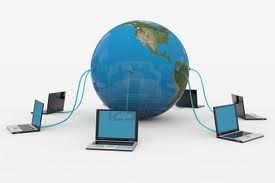 Teoría de la computabilidad.
Libros relacionados al tema:
Introduccion a la teoria de la computabilidad / Domingo Gallardo Lopez, Pilar Arques Corrales, Ignacio Lesta Pelayo
Estructuras de matematicas discretas para la computacion / Bernard Kolman, Robert C. Busby, Sharon Ross ; tr. Oscar Alfredo Palmas Velasco
Matemáticas discretas Richard Johnsonbaugh ; traducción, Marcia Aída González Osuna
Algorithms : sequential, parallel, and distributed / Kenneth A. Berman andJerome L. Paul
Elementos de matematicas discretas / C. L. Liu ; tr. Luis Armando Diaz Torres
Estructuras de matematicas discretas para la computacion / Bernard Kolman, Robert C. Busby, Sharon Ross ; tr. Oscar Alfredo Palmas Velasco
GRASSMANN, Winfried K, TREMBLAY, J. P. Matemática discreta y lógica IdiomaIntroducción a la teoría de la computabilidad
Introduccion a la logica deductiva y teoria de los conjuntos / Javier Salazar resines
Introductory discrete mathematics / V.K. Balakrishnan
Matemática discreta para la computación : nociones teóricas y problemas resueltos / Miguel Ángel García Muñoz
Matemática discreta y sus aplicaciones / Kenneth H. Rosen ; tr., José Manuel Pérez Morales ... [y otros.]
Matemáticas discretas con aplicación a las ciencias de la computación
Matemáticas discretas con teoría de gráficas y combinatoria / T. Veerarajan ; traducción, Gabriel Nagore C.
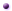 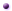 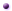 inicio
Elementary symbolic logic / By w. gustason and d. e. ulrich.
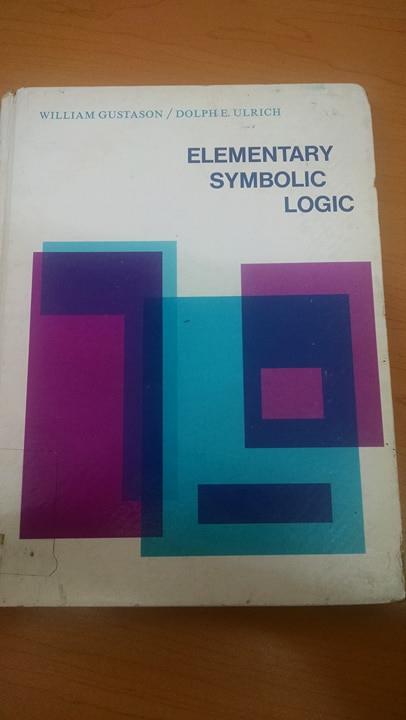 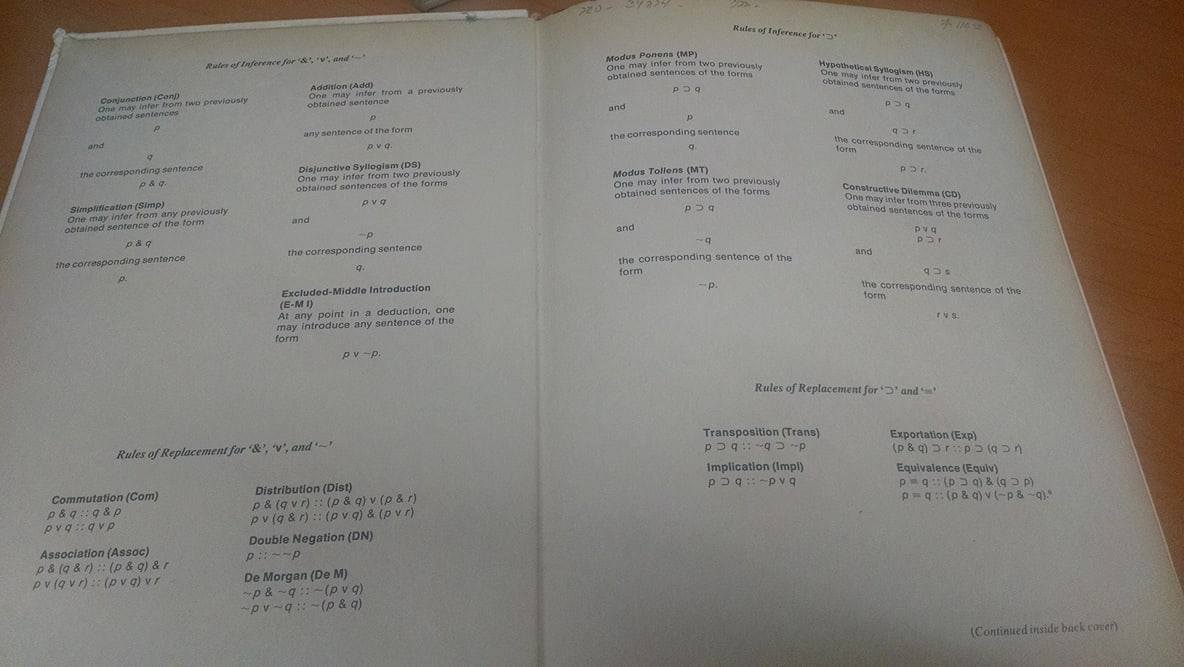 Este  libro ofrece un estudio serio de los fundamentos de la lógica simbólica que intenta llamar la atención de quien lo lee. El énfasis está en desarrollar la comprensión de técnicas y conceptos estándar en lugar de lograr un alto grado de sofisticación. La cobertura abarca todos los temas estándar en la lógica cuantitativa y sentencial, incluyendo cuantificación múltiple, relaciones e identidad. Los temas semánticos y deductivos se distinguen cuidadosamente, y los apéndices incluyen una discusión para la lógica sentencial y los árboles de la verdad.
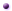 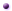 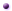 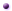 inicio
Estructuras discretas : lógica proposicional y cálculo de predicados : cuaderno de ejercicios / Orlando Zaldívar Esquivel, Orlando Zaldívar Zamorategui
Idioma:
Spanish
Autores:
Zaldívar Esquivel, Orlando, autor
Información de la publicación:
México, D.F. : UNAM, Facultad de Ingeniería, 2011
Fecha de publicación:
2011
Descripción física:
211 páginas
Tipo de publicación:
Book
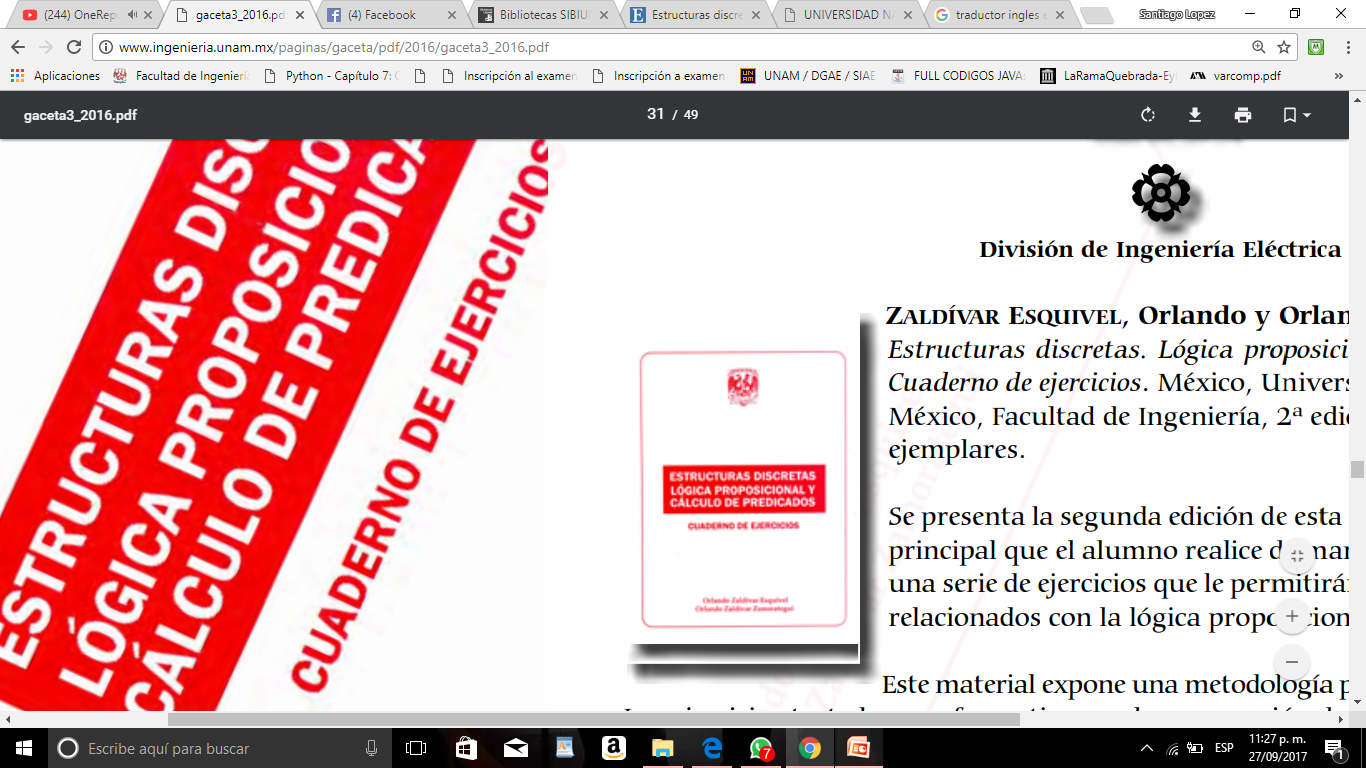 En este cuaderno de ejercicios se pretende  que el alumno pueda realizar de manera metódica y programada una serie de ejercicios que le permitirán el dominio de los conceptos relacionados con la lógica proposicional y el cálculo de predicados. Este material expone una metodología para la solución de problemas. Los ejercicios tratados son formativos en la preparación de los estudiantes de la carrera de Ingeniería en Computación; es de gran apoyo para el tema 1 de estructuras discretas.
inicio
Matemáticas discretas Edward R. Scheinerman ; traducción Virgilio Gonzalez Pozo
Idioma: Spanish
Autores:
Scheinerman, Edward R., autor
Información de la publicación:
Australia ; México : Thomson Learning, c2001
Fecha de publicación: 2001
Descripción física:
484 páginas : ilustraciones
Tipo de publicación:Book
Tipo de documento:
Non-fiction
Descriptores: Matemáticas
Notas:
Traduccion de: Mathematics : a discrete introduction
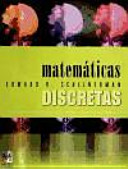 Libro recomendado, en el cual encontramos los temas 1,2,3,4 del temario de estructuras discretas, se enfoca en los conceptos fundamentales de las matemáticas discretas y la demostración de conceptos y en el desarrollo de habilidades para leer y escribir demostraciones o pruebas matemáticas.
Un libro Teórico-practico.